‘School Improvement Roadmap’ – Template optionConsiderations
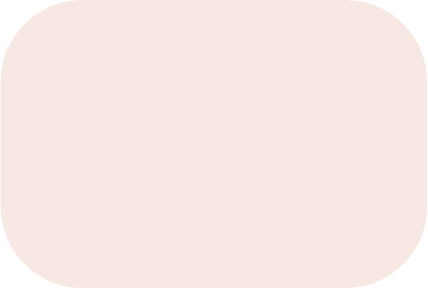 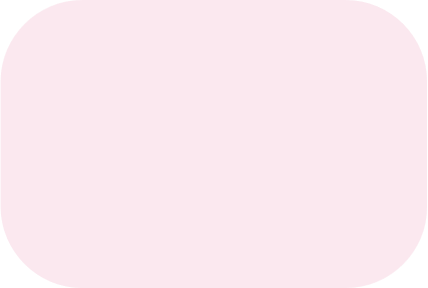 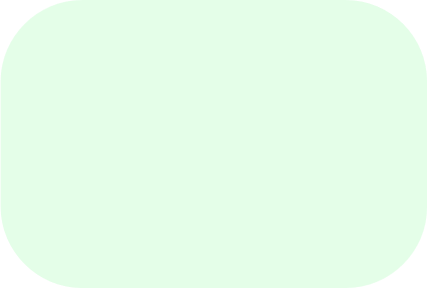 Improvement Outcomes
Preparation Plans
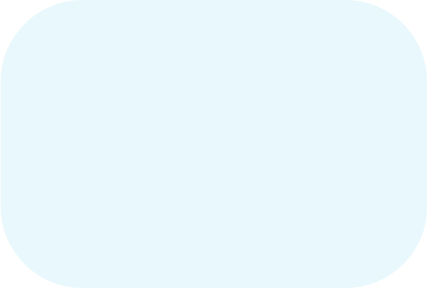 Fidelity
Motivation
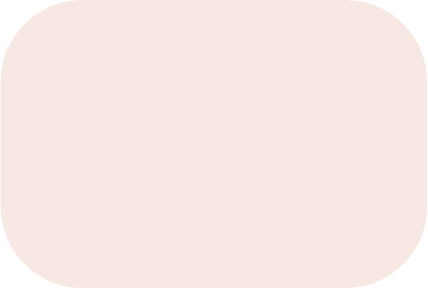 Implementation Delivery Plan
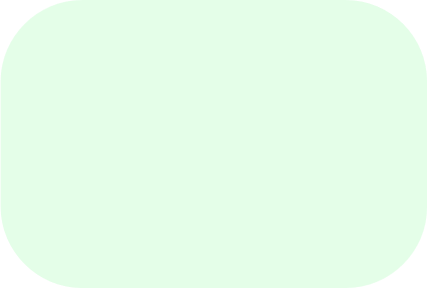 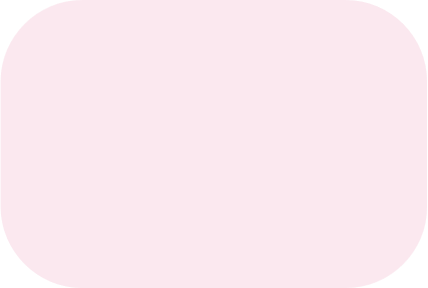 Improvement Outcomes
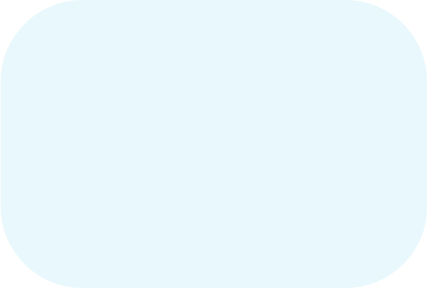 Acceptability
Opportunity
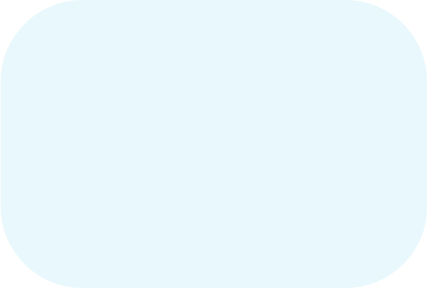 Capability
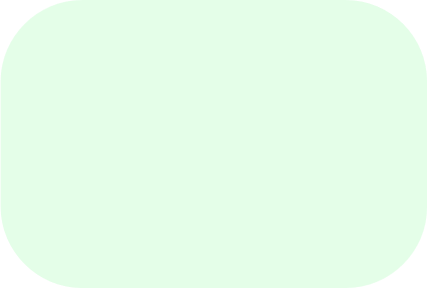 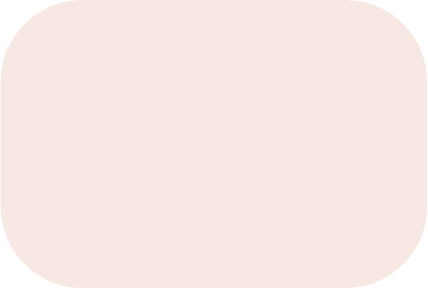 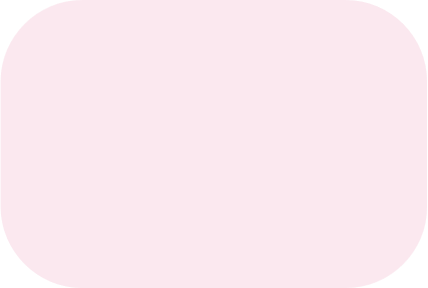 What will success look like?
Change Teams
Improvement Outcomes
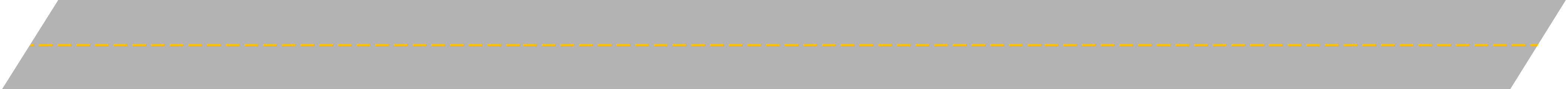 Milestone
Timeline start
Milestone
Milestone
Milestone
Milestone
Milestone
Milestone
Milestone
Milestone
Milestone
Milestone
Milestone
Theme 3
Theme 2
Theme 1
Theme 4
Theme 5